(b)
(a)
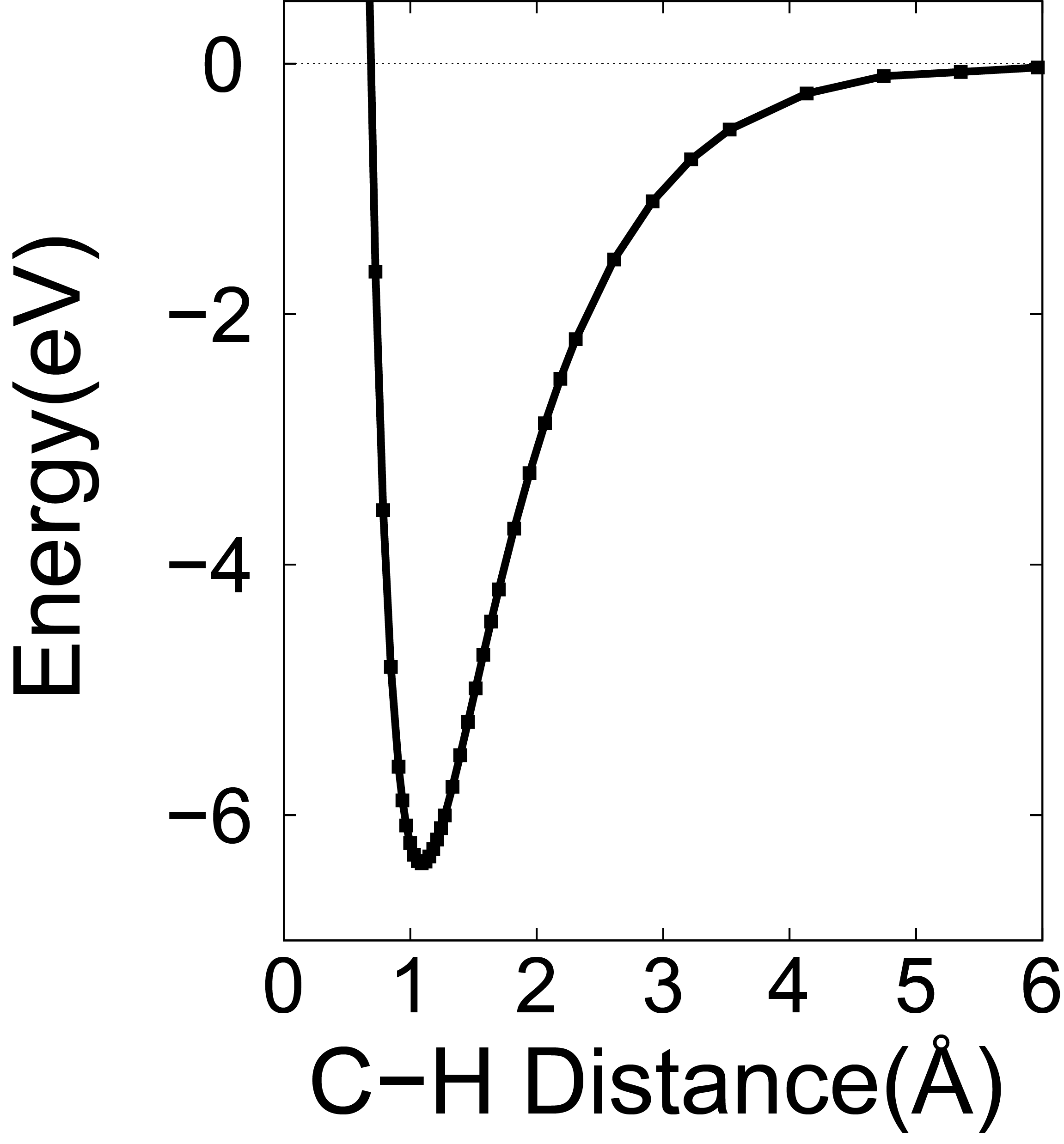 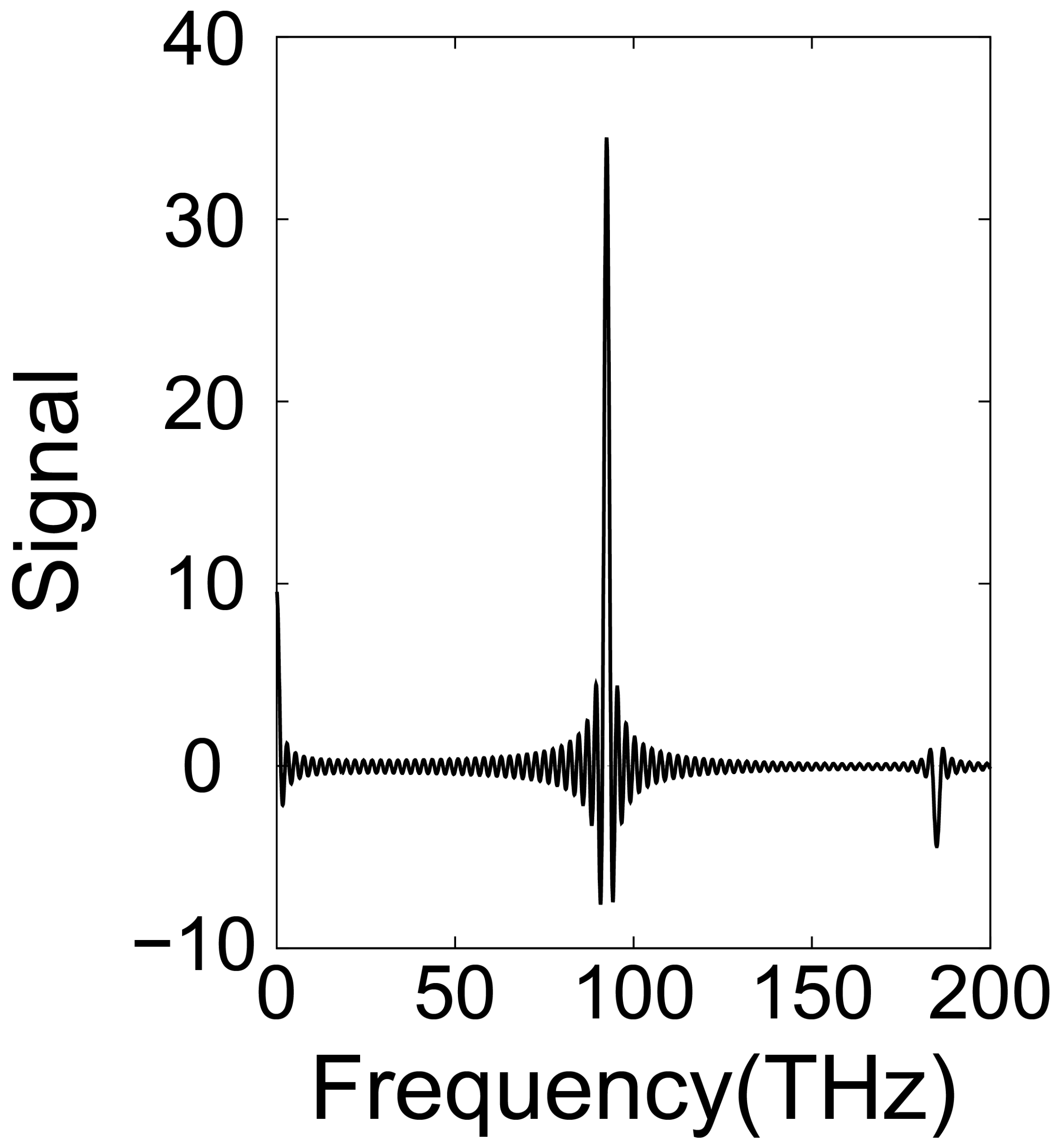 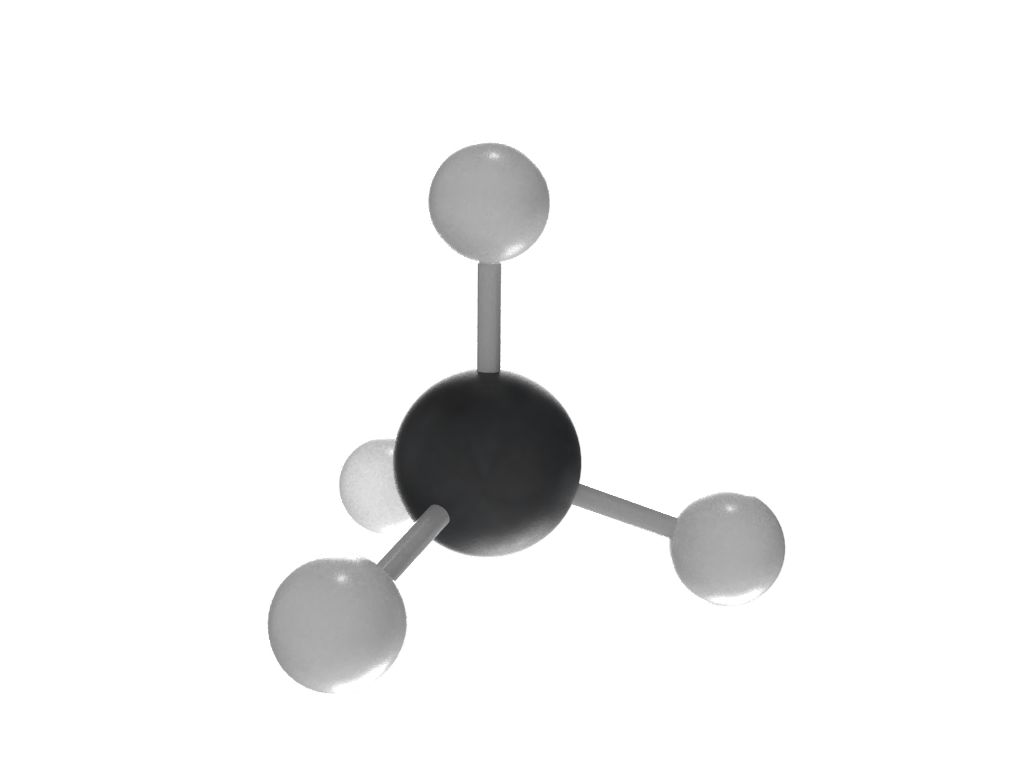 (d)
(c)
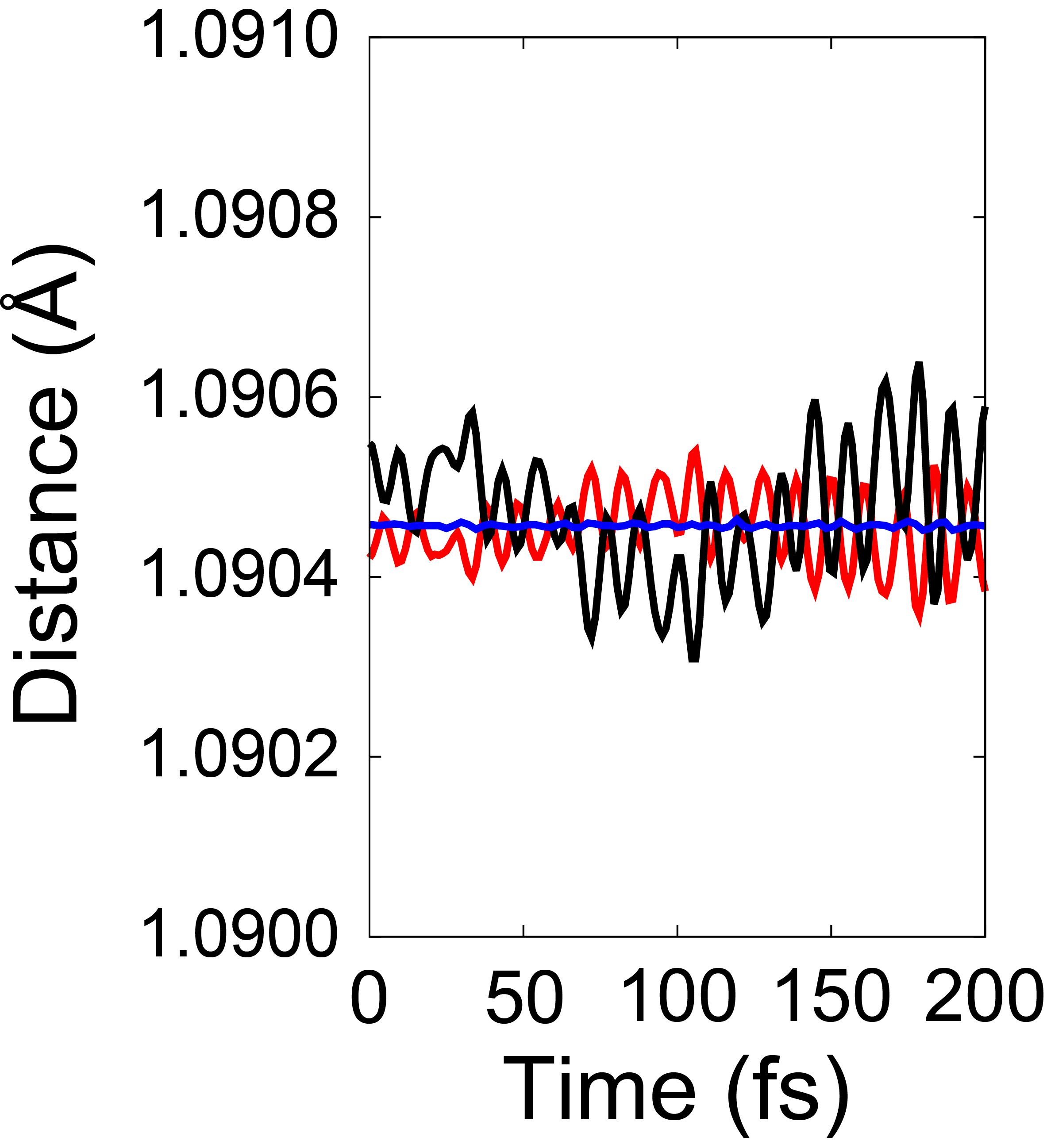 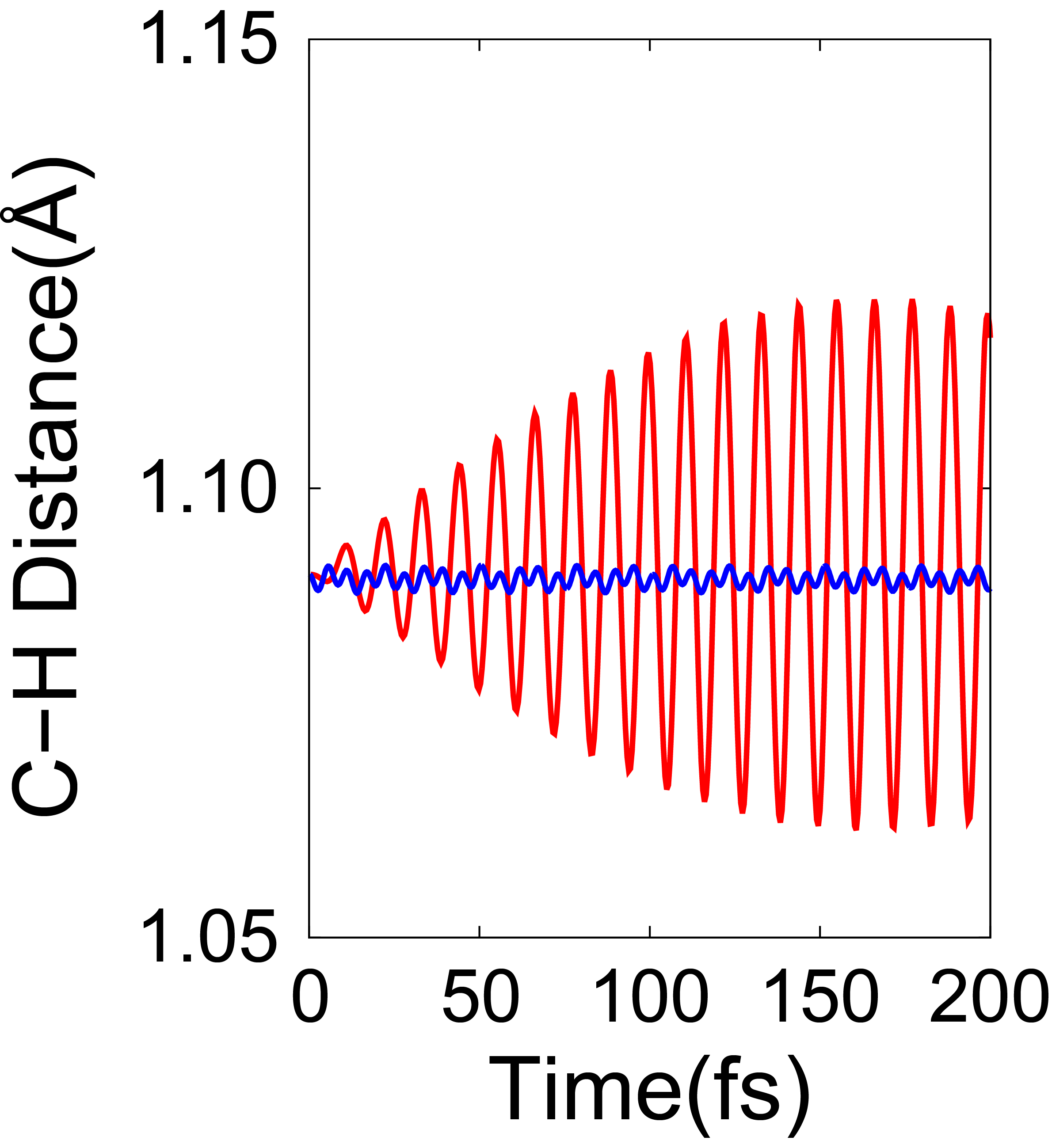 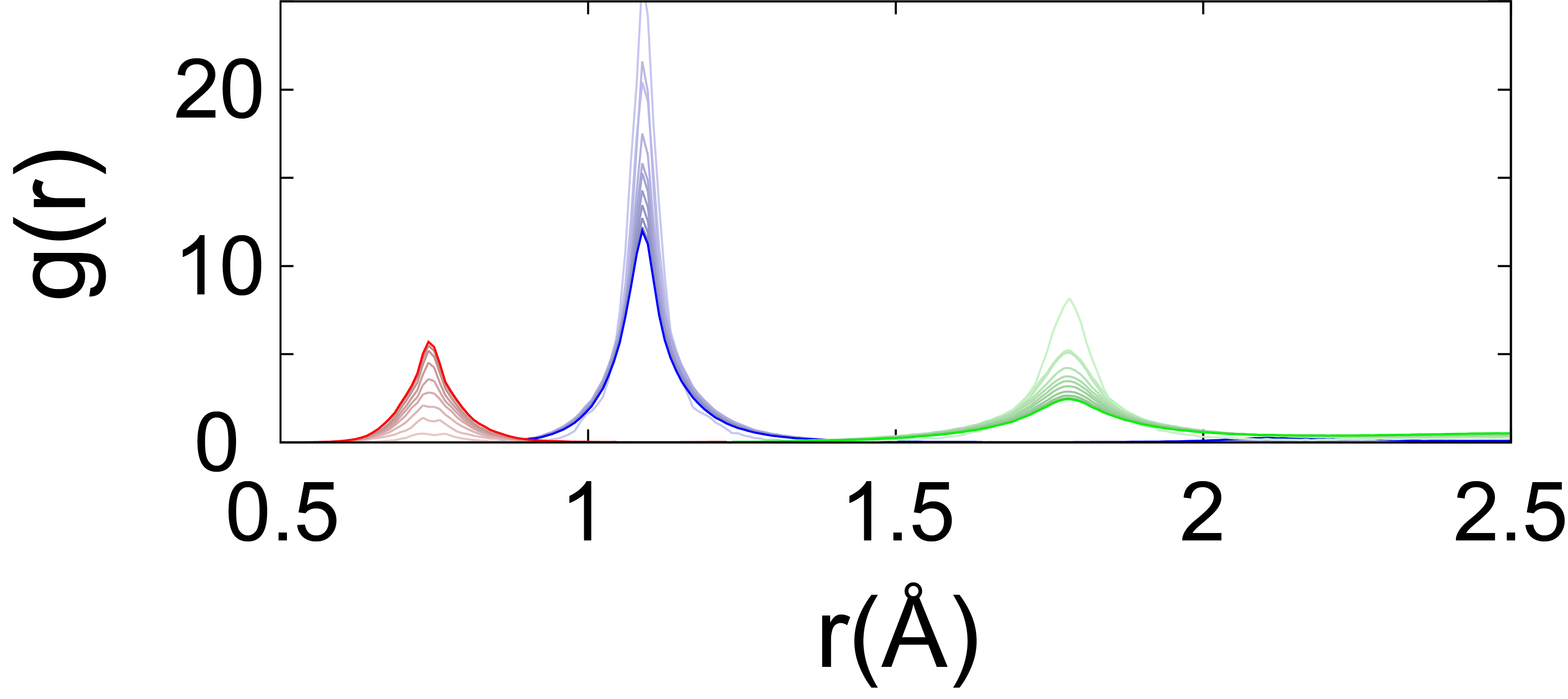 H-Hintra
0ps
C-H
H-Hinter
35ps
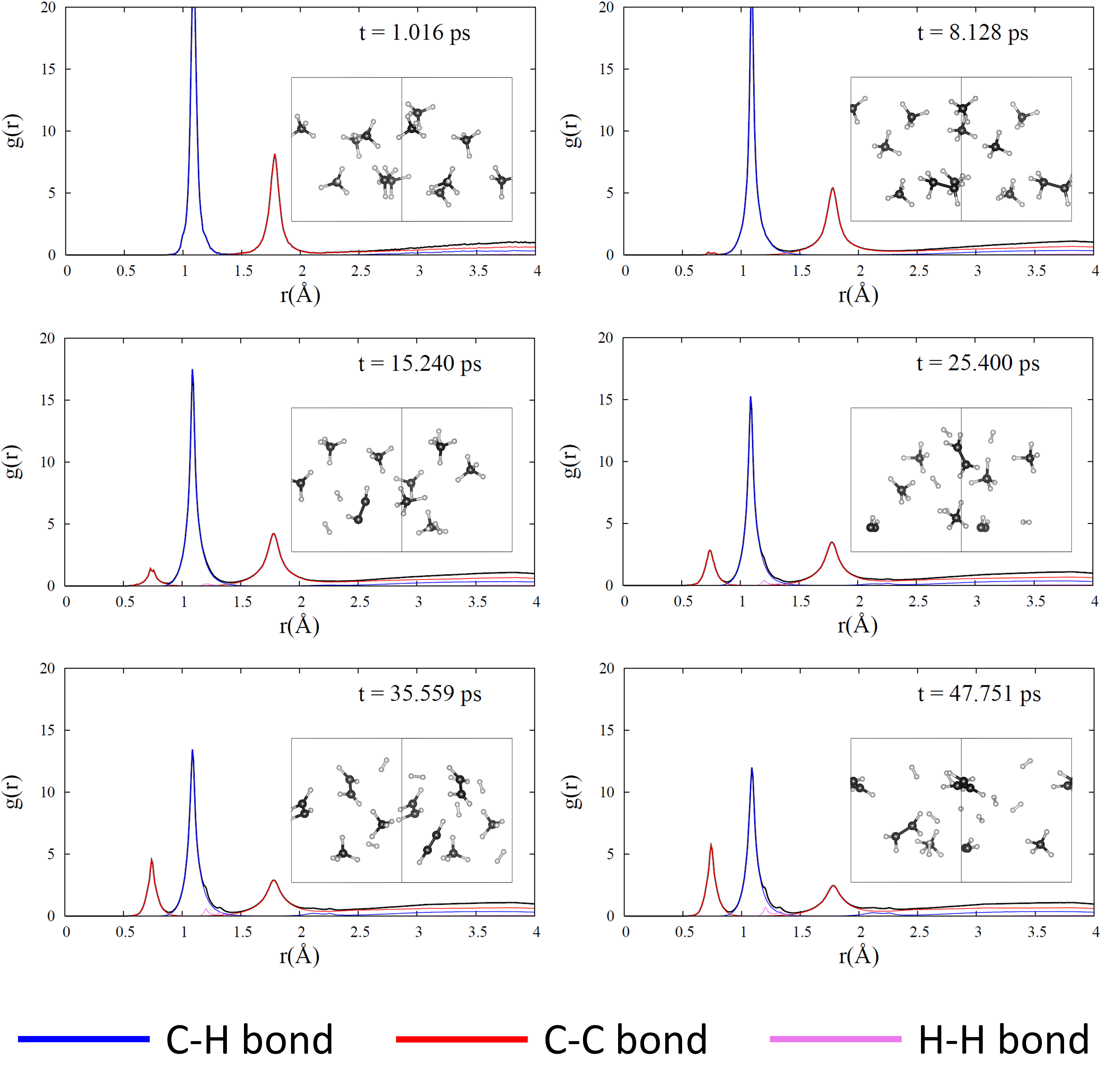 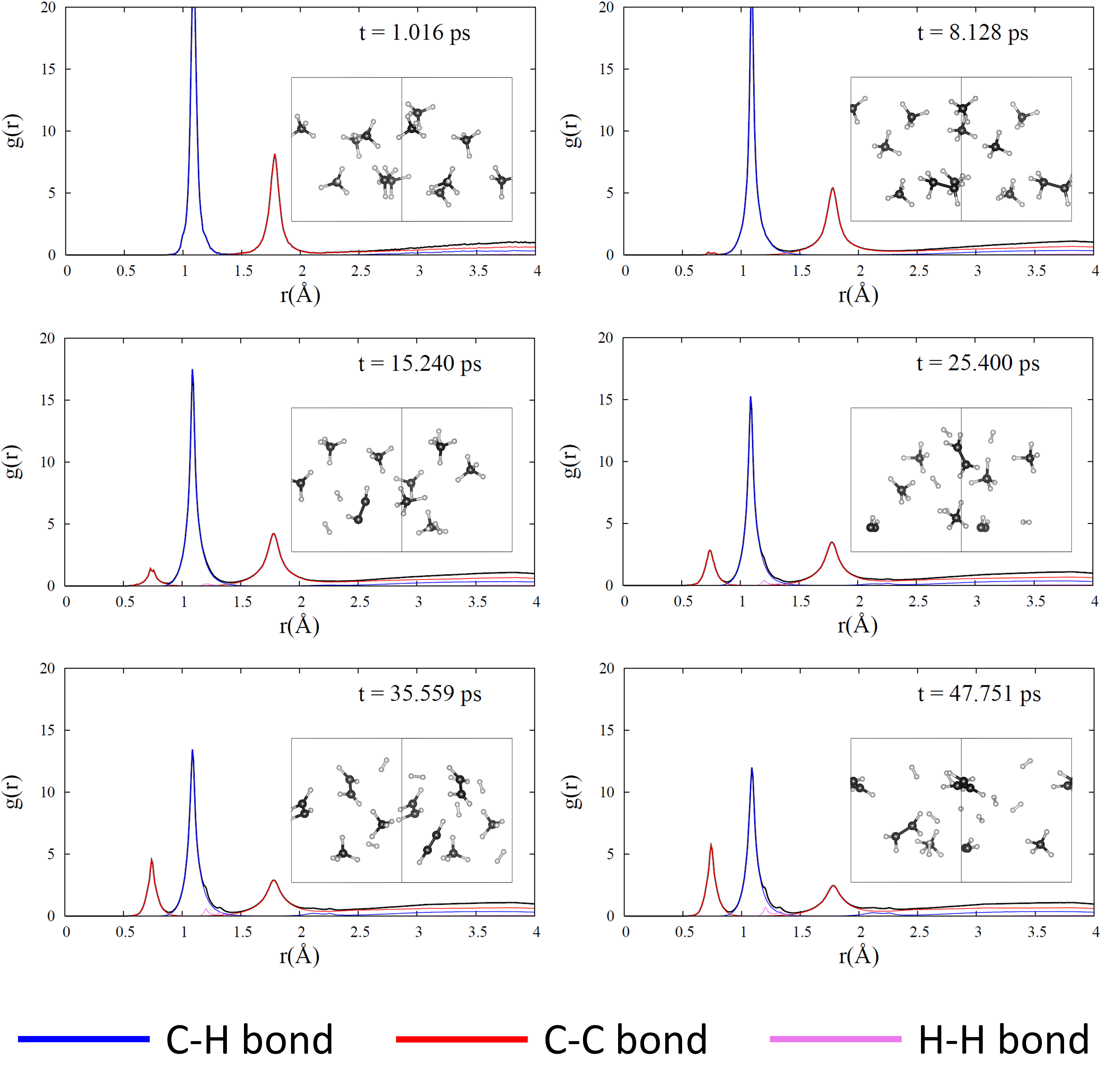 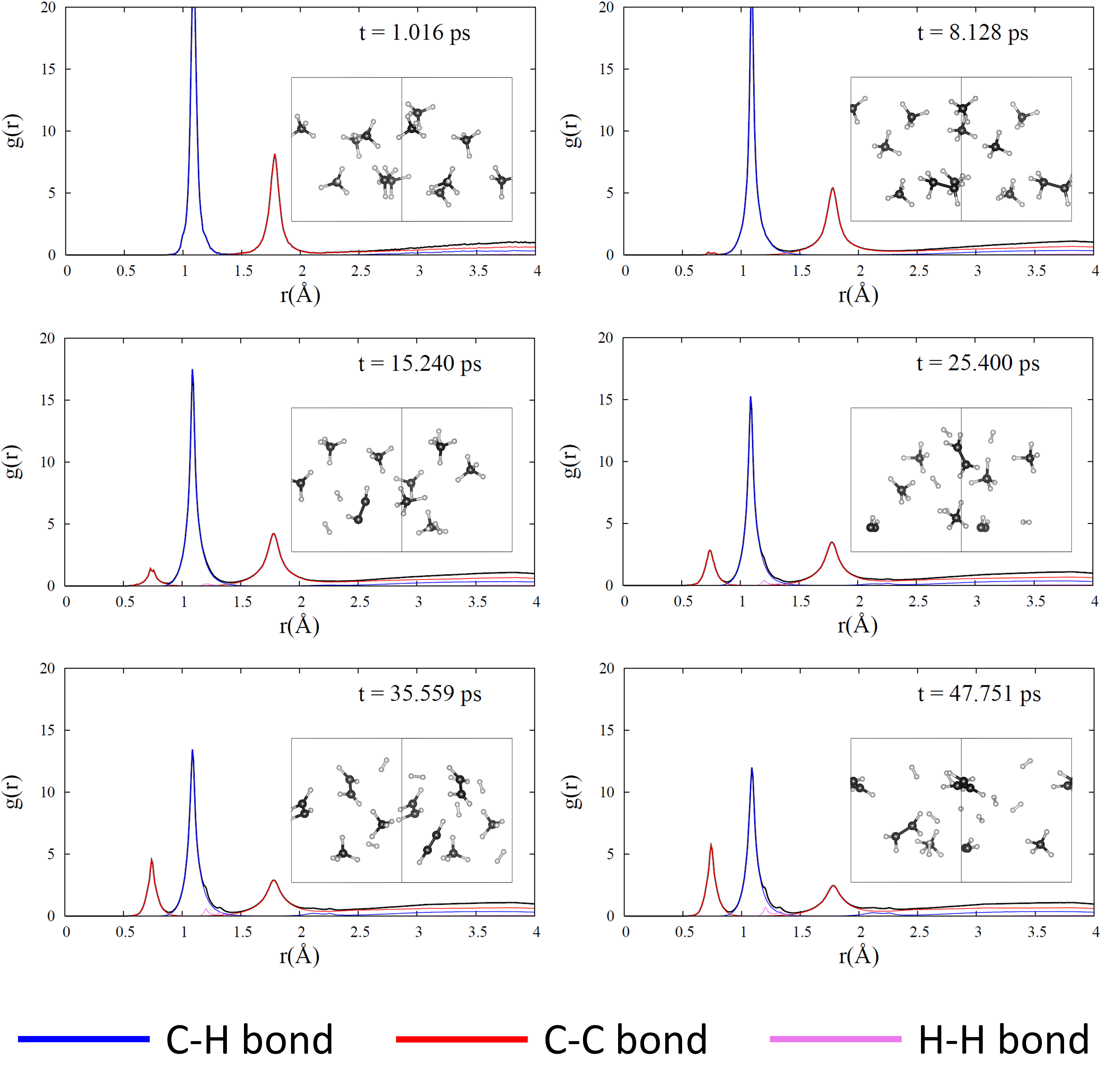 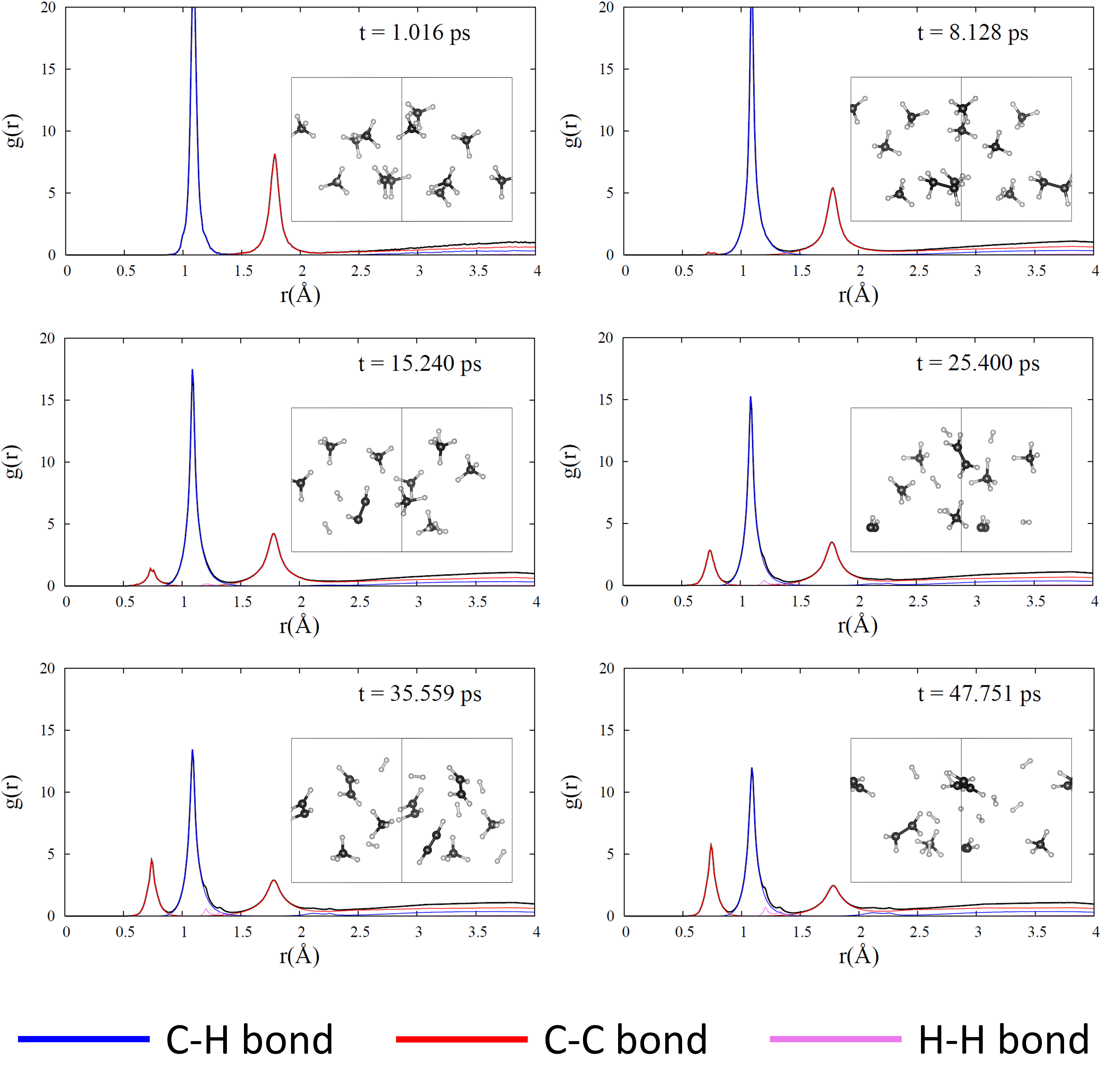 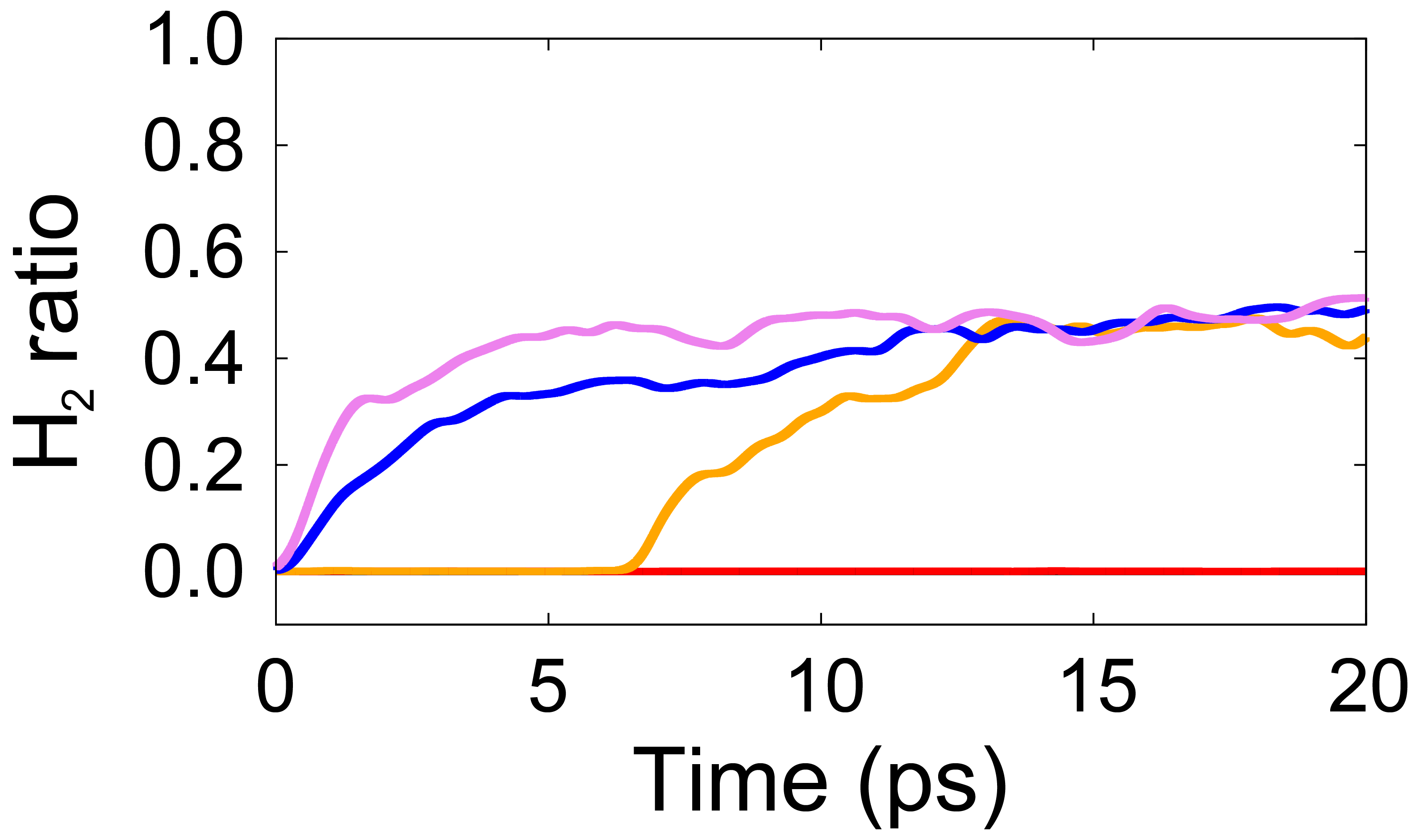 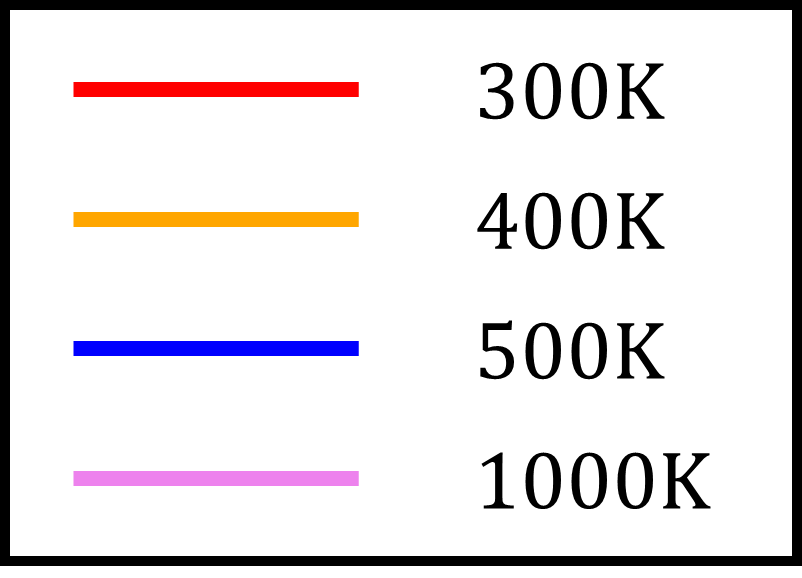